Электронный документооборот. Развитие
.
Билевич Виталий,  v.bilevitch@hq.dixy.ru
Директор по развитию ИС ГК Дикси
26 июня 2012г
1
Краткая справка о компании
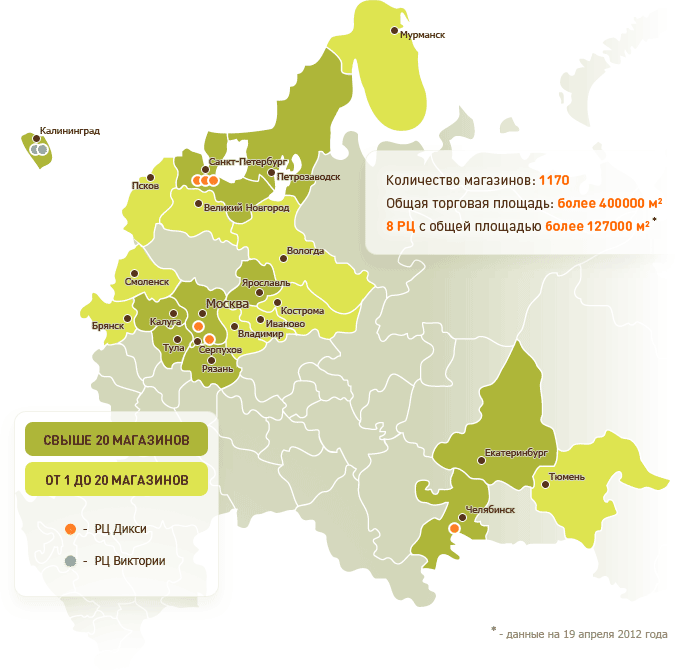 26.06.2012
Общая схема движения EDI документов
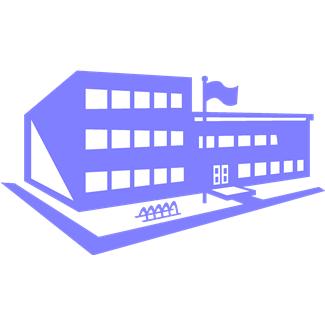 ORDER (Заказ)
DesAdv (Уведомление о доставке)
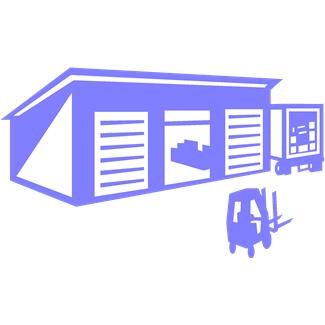 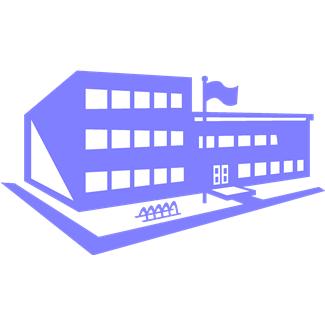 ReCadv (Уведомление о приеме)
INVOICE (Инвойс).
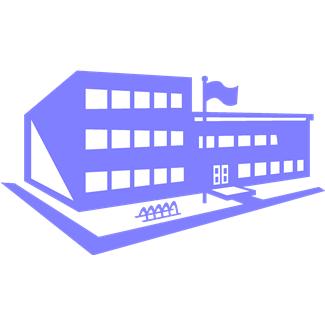 RETANN(Уведомление о возврате)
3
Планы Дикси в развитие электронного документооборота
Электронные счета фактуры, товарная накладная  3-4кв 2012
Уведомление об инвентаризации INVRPT  3 кв 2012Отчет о продажах SLSRPT  3кв 2012
Акты выполненных работ 4 кв 2012
Акты сверок (COACSU) 1 кв 2013
Синхронизация мастерданных (iCat) – 1 кв 2013
ПрайсЛист с ЭЦП (PRICAT) – 1кв 2013
4
Преимущества от перевода в электронный вид
Сокращение затрат на обработку документов в компании 
Сокращение затрат на содержание бумажного архива 
Повышение продуктивности и ускорение логистических процессов 
Отсутствие ошибок, связанные с человеческим фактором
Прозрачность процесса для контрагентов 
Сохранение лесного массива
5
Билевич Виталий
Директор по развитию ИС ГК Дикси
v.bilevitch@hq.dixy.ru